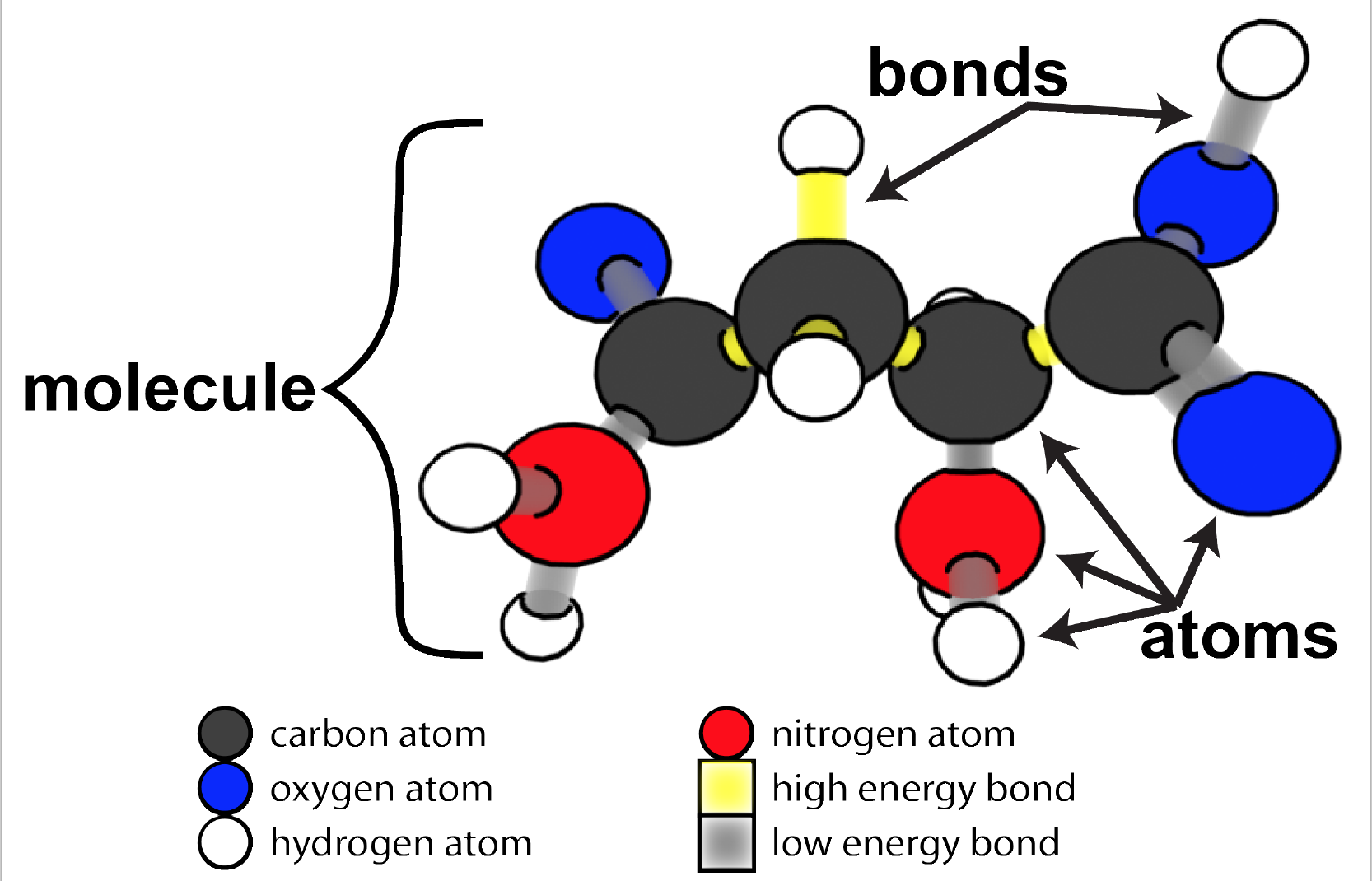 1
[Speaker Notes: Review how atoms bond together to make molecules/

Credit: Craig Douglas, Michigan State University]
Facts and questions about organisms
Some things we know:
Some unanswered questions
All organisms are made of cells
All the functions of organisms are done by cells working together
All cells are made of molecules
All molecules are made of atoms
What kinds of molecules are cells made of?
How do those molecules move and change when cells do their functions, such as:
Growing
Moving
Changing matter and energy?
2
[Speaker Notes: Review some things we know in the left column
Review unanswered questions in the right column]
What are cells made of?CARBOHYDRATES
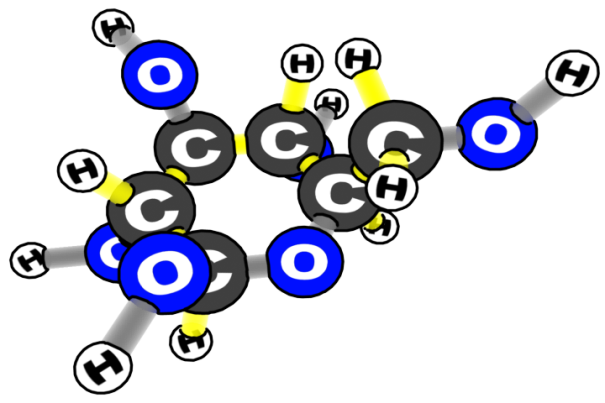 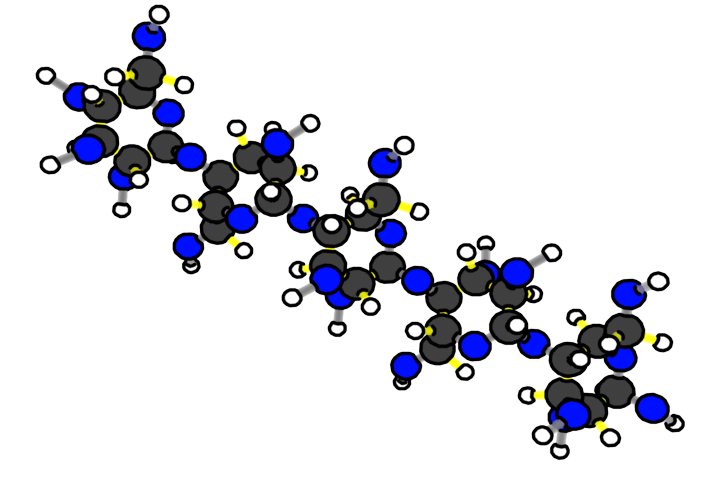 fiber
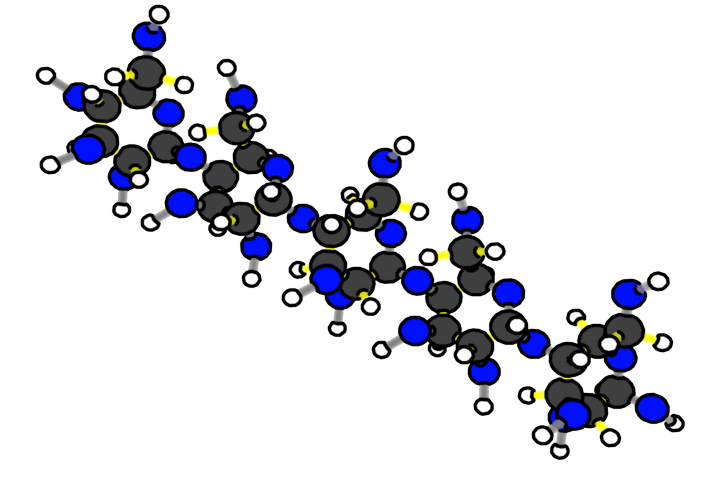 glucose
What atoms are carbohydrates made of?
starch
3
[Speaker Notes: focus on carbohydrates,]
Carbohydrates
4
Large Organic Molecules taken apart during digestion
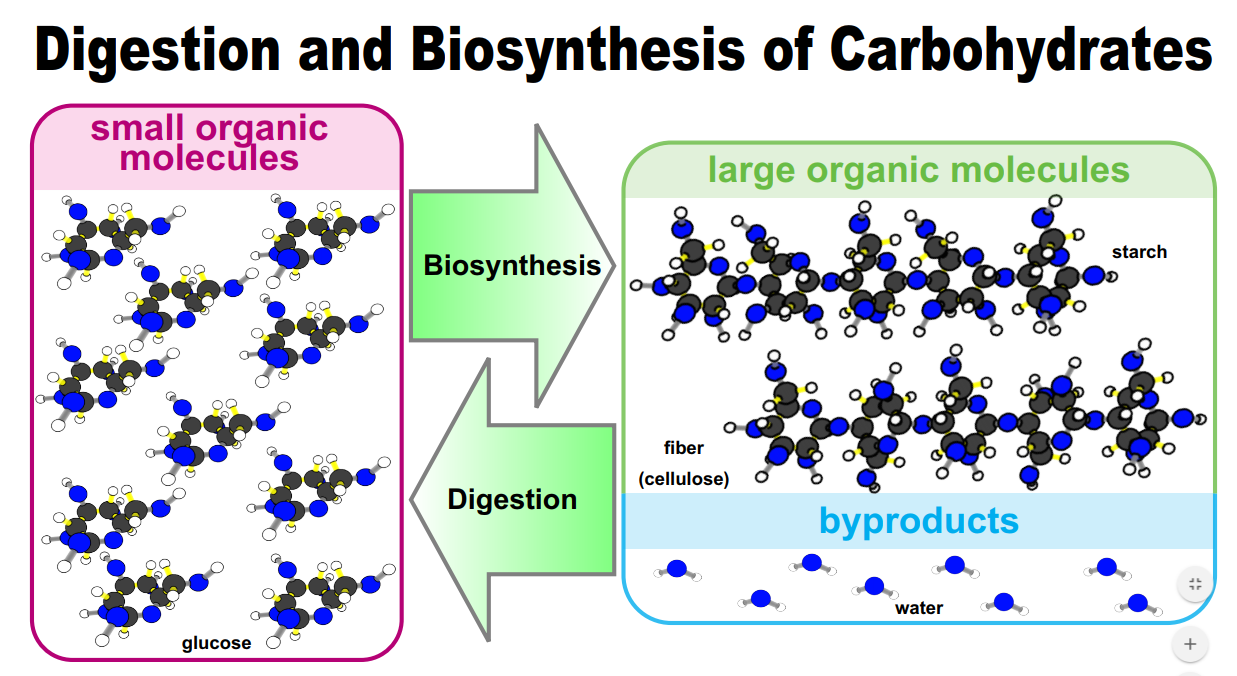 Byproduct of Biosynthesis AND Inorganic molecules used during digestion
Monomer put together during Biosynthesis
5
What are cells made of? FATS
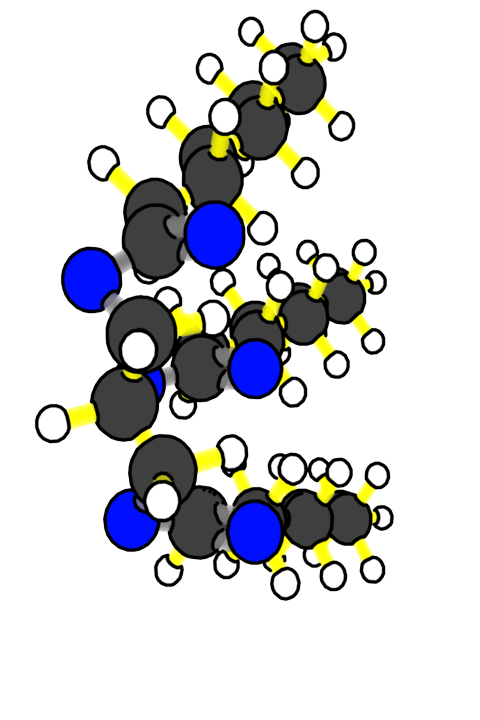 What atoms are fats made of?
1 glycerol
3 fatty acids
Fat molecule
6
[Speaker Notes: focus on fats, including the atoms in fat molecules (CHO)]
Lipids
7
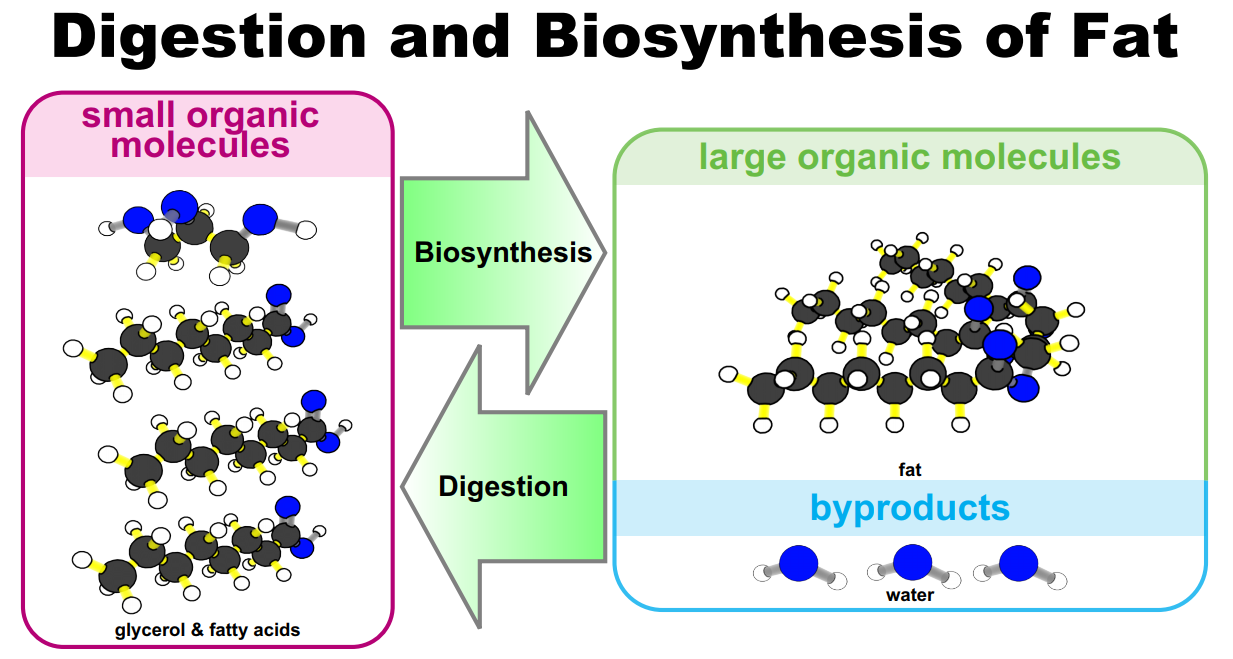 Large Organic Molecules taken apart during digestion
Byproduct of Biosynthesis AND Inorganic molecules used during digestion
Monomer put together during Biosynthesis
8
What are cells made of?PROTEIN
Two of the Amino Acids
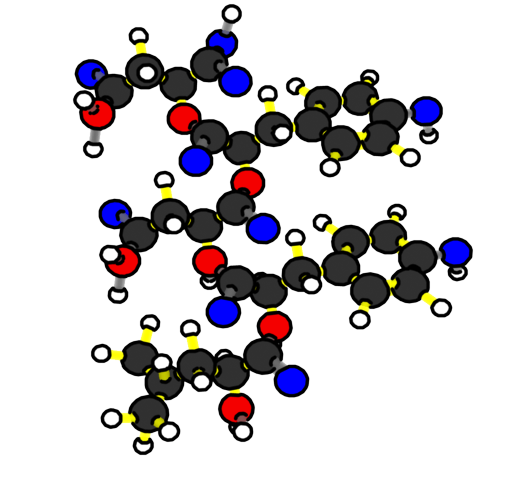 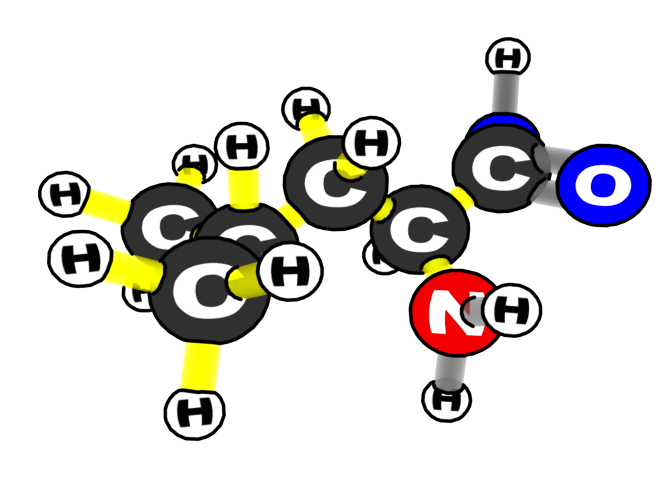 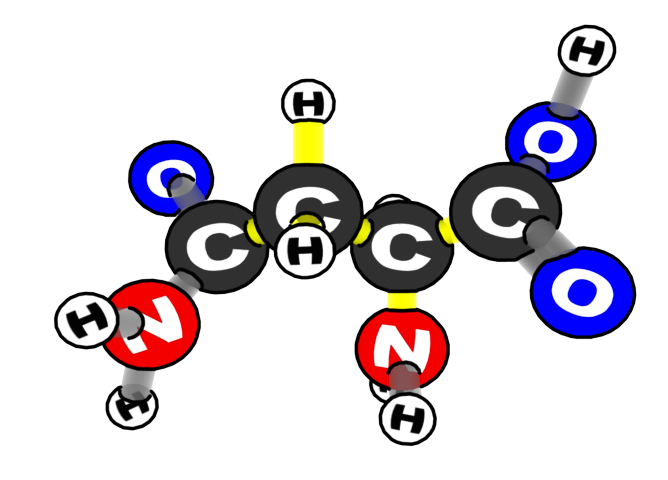 What atoms are proteins made of?
9
[Speaker Notes: Slides 10 and 11 focus on proteins, including the atoms in protein molecules (CHON)]
Proteins
10
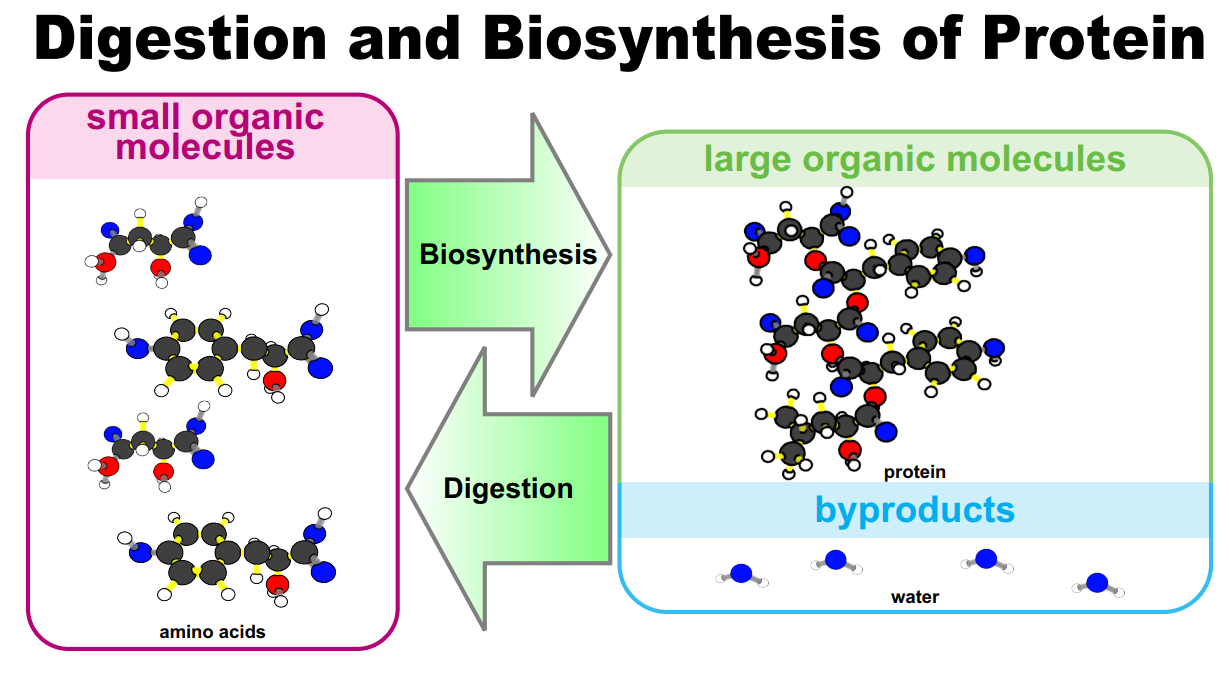 Large Organic Molecules taken apart during digestion
Byproduct of Biosynthesis AND Inorganic molecules used during digestion
Monomer put together during Biosynthesis
11
Organic Molecules in All Cells
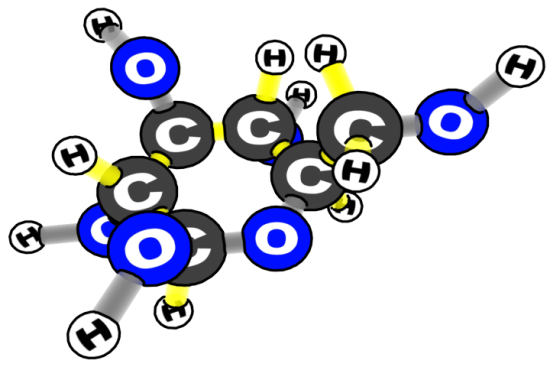 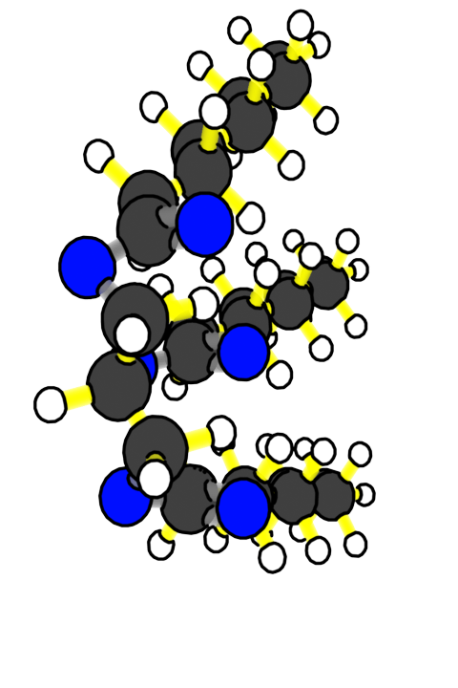 CARBOHYDRATES:
GLUCOSE
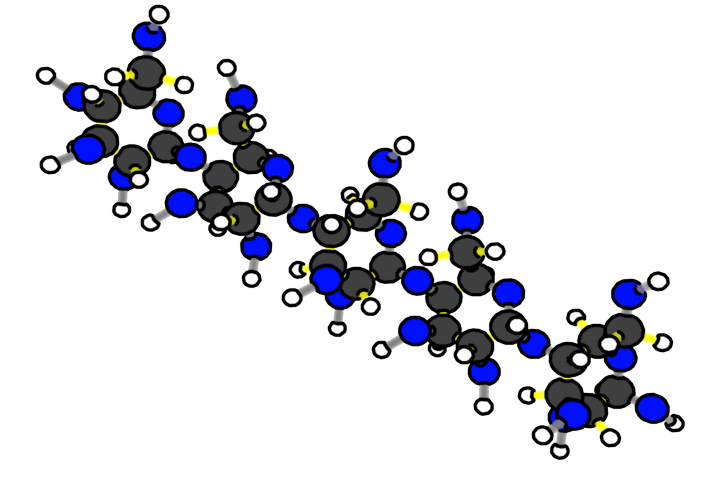 FATS
STARCH
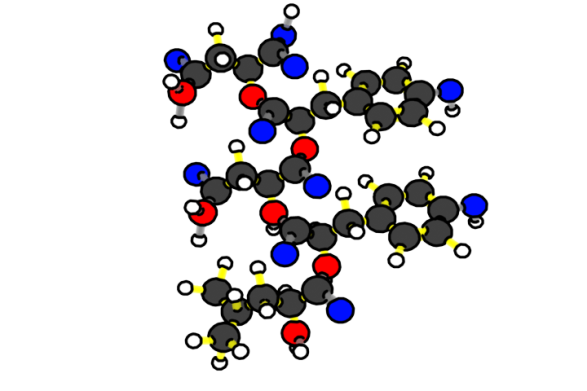 What atoms are organic molecules in cells made of?
PROTEINS
12
[Speaker Notes: Slide 8  points out that all the organic molecules in cells are made primarily of 4 kinds of atoms: CHON.  (If you wish to discuss other atoms in organic molecules such as P and S, you could do so later with Slides 21 and 22.)]
Minerals in Cells
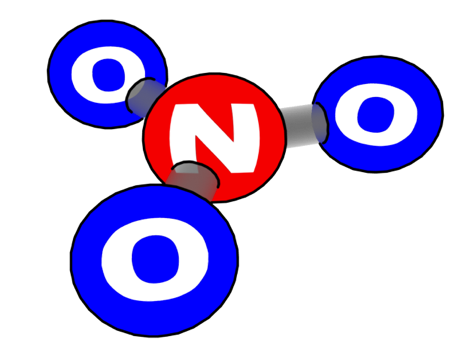 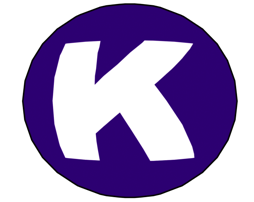 Cells also contain minerals that are used for cell functions.  These minerals have different kinds of atoms, including:
Nitrogen
Phosphorous
Calcium
Sodium
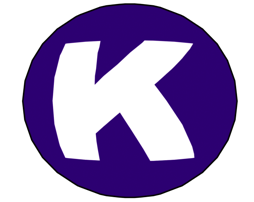 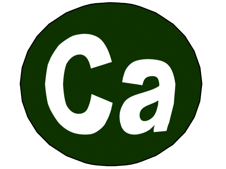 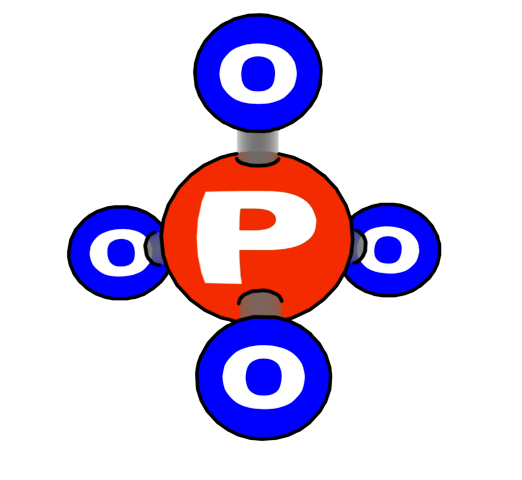 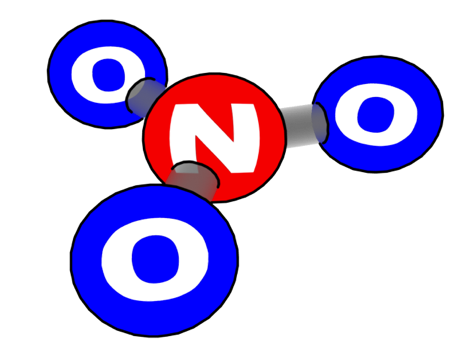 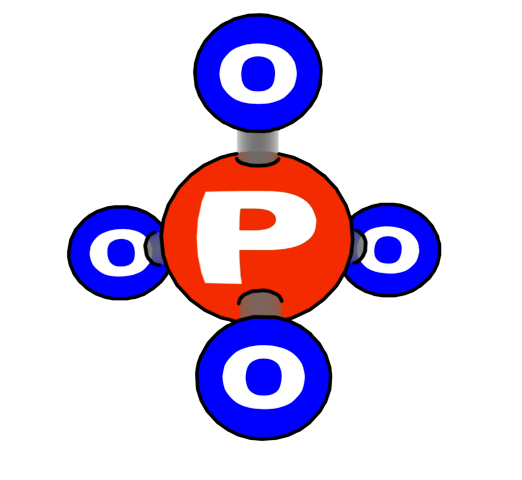 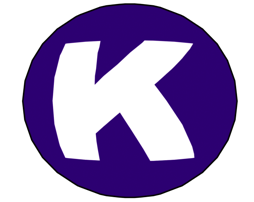 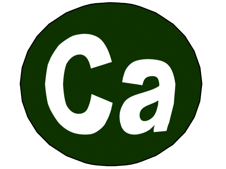 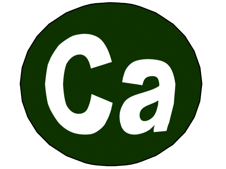 13
[Speaker Notes: Slides 9 point to cholesterol, vitamins, and minerals: molecules found in cells but always less than 1% of cell mass.]
Functions of Minerals in the Body
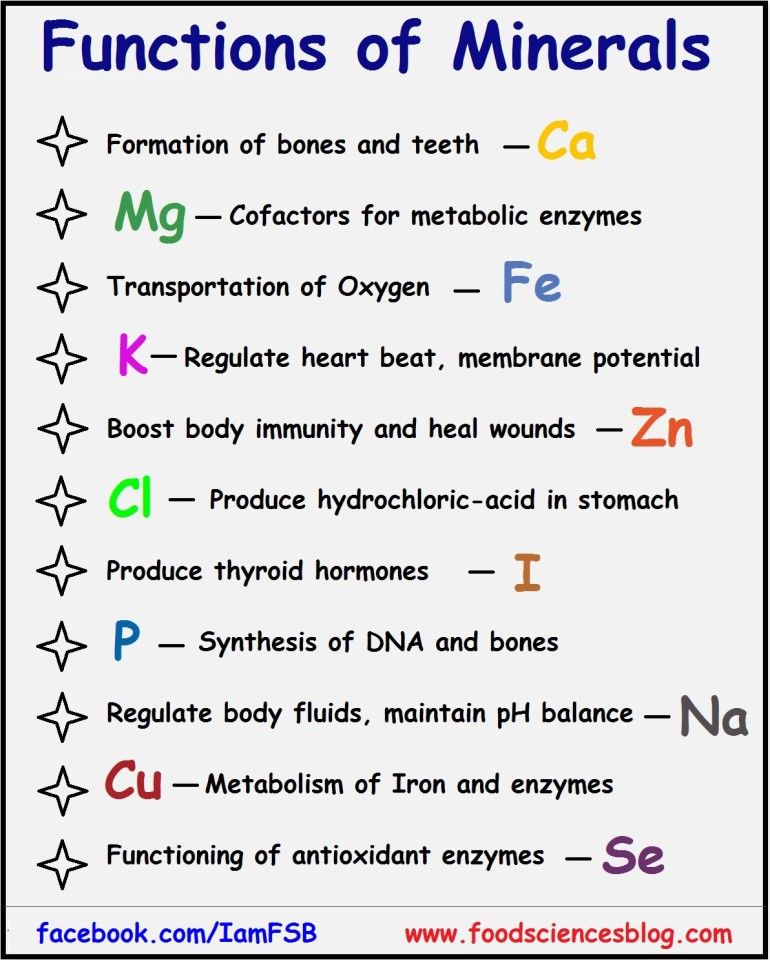 14
Which molecules have chemical energy?
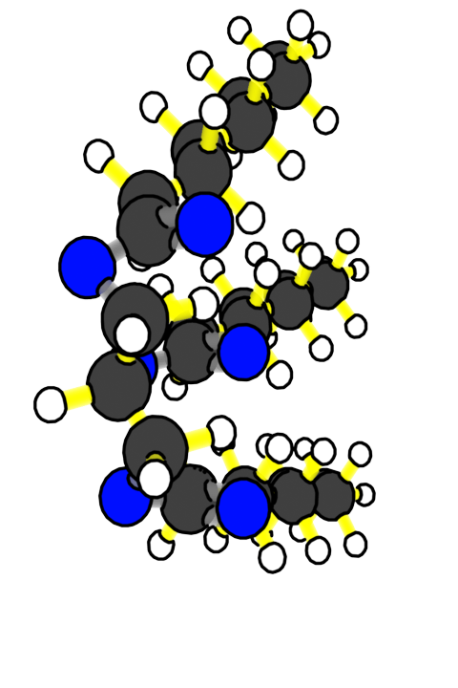 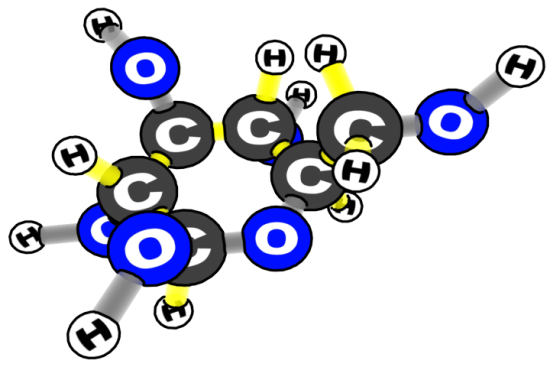 CARBOHYDRATES:
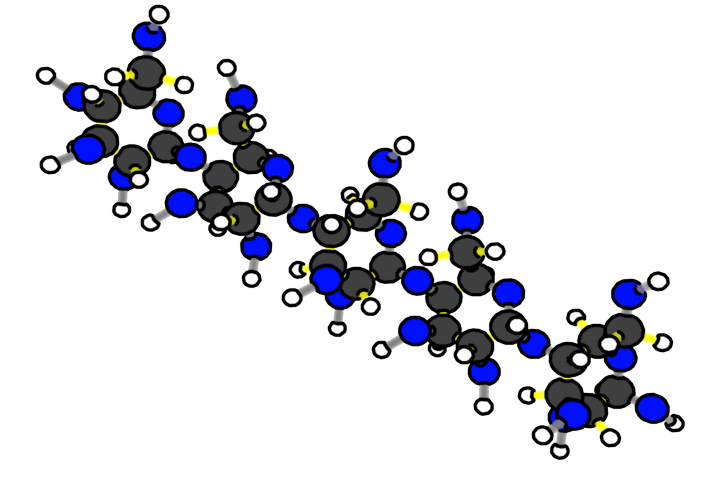 GLUCOSE
STARCH
FATS
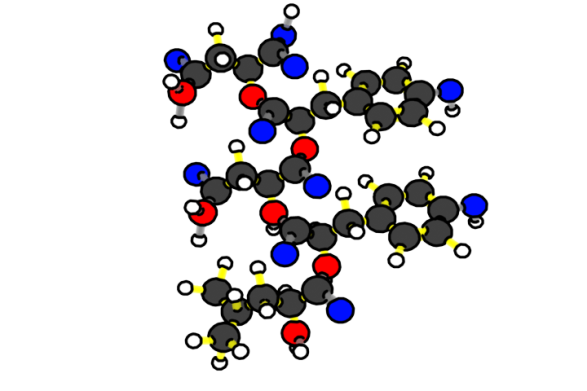 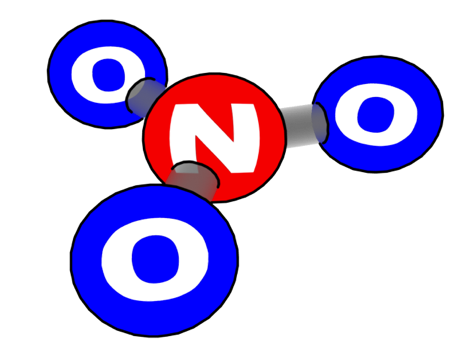 Remember: Yellow bonds are high energy and gray bonds are low energy
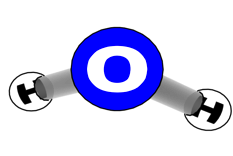 MINERALS
WATER
PROTEINS
15
Connecting back to the Food Label analysisReview the data you collected about the six different food types in the Food Label analysis activity.  Based on what you have learned, use the CER organizer to construct an explanation for why the beef and peanuts had significantly higher amounts of chemical energy (Calories) than the foods based on plant parts even though they all had the same mass?
16
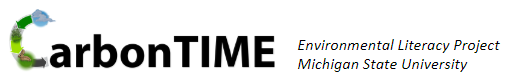 Source:
17